Vogue Photobooth LED Enclosure rental San Fernando
https://sites.google.com/view/photoboothrentalsinlosangeles/home
[Speaker Notes: https://sites.google.com/view/photoboothrentalsinlosangeles/home
https://drive.google.com/drive/folders/1I8RjD90WsFU012AOzcZpdGc5uEnaXwug?usp=sharing
https://drive.google.com/drive/folders/1xDQarFWSP-53LHAsV42KatodE4yUkaul?usp=sharing
https://drive.google.com/drive/folders/1mTSIbK3cW2z2Hsitb1XMDrodMZ8d_llW?usp=sharing
https://drive.google.com/drive/folders/1f7mkeZUrX_Y6-Wwpxk2KBv4cv18oytK0?usp=sharing
https://drive.google.com/drive/folders/186Ho7n2Z_8vcHOdwMeDQUOUW5_eyXJtX?usp=sharing
https://drive.google.com/file/d/1RSCqjaFOM9EdZ8qtwW-RfkfB6TohxwYh/view?usp=sharing
https://drive.google.com/file/d/17kLOrlfmGbXEuBh_nrp4KqUuwco88Zdk/view?usp=sharing
https://drive.google.com/file/d/1EwnN8tjK5zFem2CehhBqLTD09AGuzmaK/view?usp=sharing
https://drive.google.com/file/d/1PkftqzN80DPQ3_tPxEBvCNQ0y-H560_z/view?usp=sharing
https://drive.google.com/file/d/1egpa22VwglGtooVvshy4UxBI4sZqctzY/view?usp=sharing
https://drive.google.com/file/d/17UvoAVudJvQE6No-eQll-HDENLqiDwoZ/view?usp=sharing
https://drive.google.com/file/d/1jqoBSPPEwCBa0eEOB2YyEOF7m37r6Of8/view?usp=sharing
https://drive.google.com/file/d/1IiPmZ77evjOw6TWrSNKnTkDEwuMHff8o/view?usp=sharing
https://drive.google.com/file/d/1M4w89B9nQyiJBtf5ZMA8M-d5k5zHvmJ8/view?usp=sharing
https://drive.google.com/file/d/1qD_-CLGLzV31JhkiAZREW3BQNgFdSWHt/view?usp=sharing
https://drive.google.com/file/d/1lCn2AxeNDzUTcmalDlR170NRPqhK01iI/view?usp=sharing
https://drive.google.com/file/d/1wYK79viTXnOHBAJA5amaYXRqUncqbDpr/view?usp=sharing
https://drive.google.com/file/d/1WcxF7DNsBRLlfoH5m8g96aKk-tvexKVq/view?usp=sharing
https://drive.google.com/file/d/17OTS6Q6AIG8P4d_t1JliTXmbT5Xzyl2y/view?usp=sharing
https://docs.google.com/spreadsheets/d/1k-y98aEI8mB_mbGEBY_Kb1BNi5eXvcDcSN9wkq7KmS0/edit?usp=sharing
https://docs.google.com/spreadsheet/pub?key=1k-y98aEI8mB_mbGEBY_Kb1BNi5eXvcDcSN9wkq7KmS0
https://docs.google.com/spreadsheets/d/1k-y98aEI8mB_mbGEBY_Kb1BNi5eXvcDcSN9wkq7KmS0/pubhtml
https://docs.google.com/spreadsheets/d/1k-y98aEI8mB_mbGEBY_Kb1BNi5eXvcDcSN9wkq7KmS0/pub
https://docs.google.com/spreadsheets/d/1k-y98aEI8mB_mbGEBY_Kb1BNi5eXvcDcSN9wkq7KmS0/view
https://docs.google.com/forms/d/1Rd3Tu0JAmivbwKFDZgWf1ioHLQuQxuau60buUpR-Hvw/edit?usp=sharing
https://docs.google.com/drawings/d/1eMeUmfUHVChOczz5vYscxTU10HSIyaBJs9MlbVvFfpo/edit?usp=sharing
https://drive.google.com/file/d/1bhL3geJOfPjA2roLlVYK6wbBAPwuok7P/view?usp=drivesdk
https://sites.google.com/view/360videoboothforrentlakeforest/home
https://docs.google.com/document/d/1dvLPfkYZHWQaVzZnQR8iIOLxy_FfSr3Gha6enyFJhqE/edit?usp=sharing
https://docs.google.com/document/d/1dvLPfkYZHWQaVzZnQR8iIOLxy_FfSr3Gha6enyFJhqE/pub
https://docs.google.com/document/d/1dvLPfkYZHWQaVzZnQR8iIOLxy_FfSr3Gha6enyFJhqE/view
https://docs.google.com/presentation/d/1NwWkhbSbzGer_Lw4SZXOsrK-hq5x8JulkTC9X-UFOBE/edit?usp=sharing
https://docs.google.com/presentation/d/1NwWkhbSbzGer_Lw4SZXOsrK-hq5x8JulkTC9X-UFOBE/pub
https://docs.google.com/presentation/d/1NwWkhbSbzGer_Lw4SZXOsrK-hq5x8JulkTC9X-UFOBE/view]
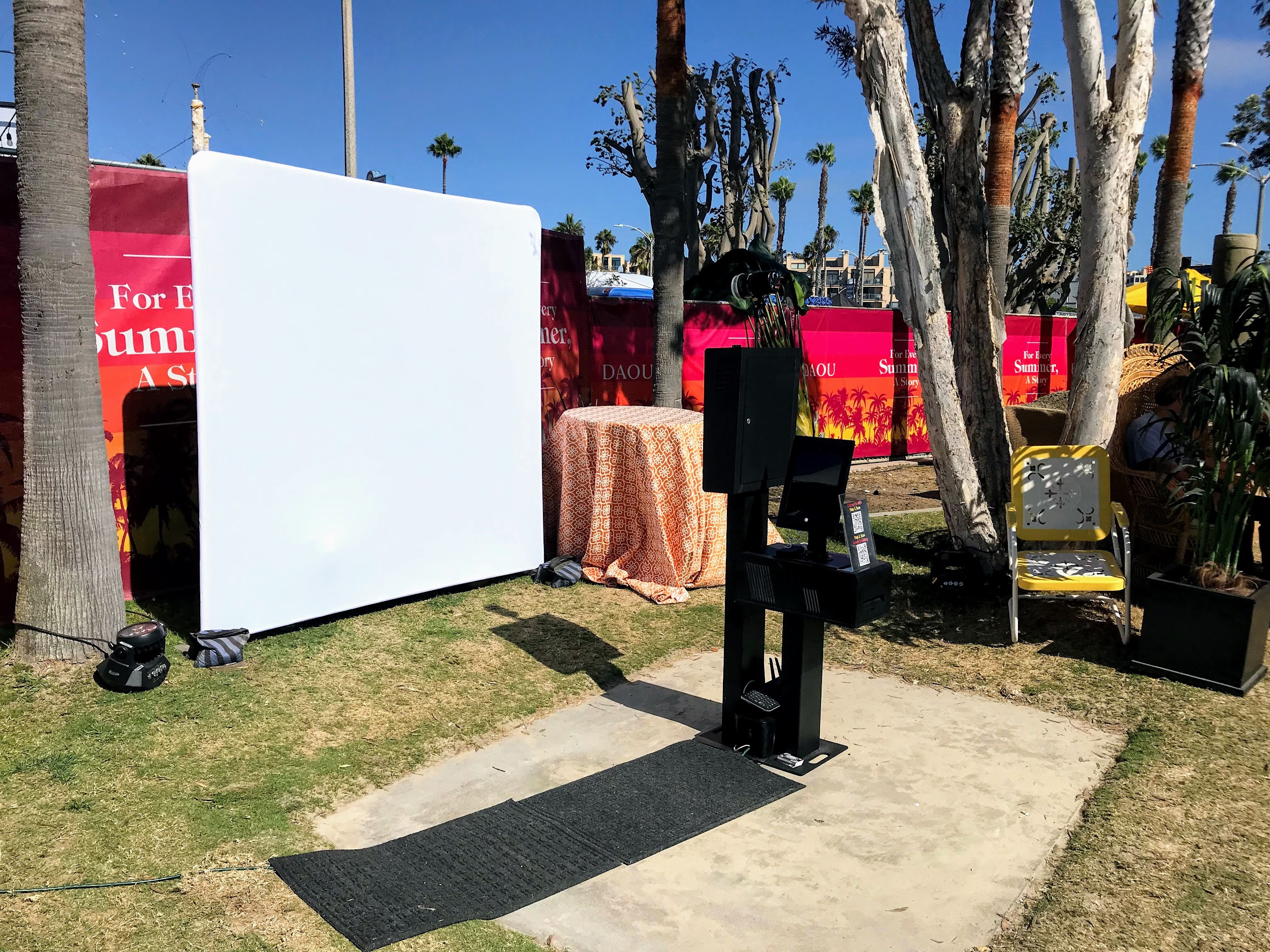 Vogue Photobooth LED Enclosure rental San Fernando
What does the government need with a hot pink photo booth? | The Independent
What does the government need with a hot pink photo booth?
Sign up for the View from Westminster email for expert analysis straight to your inbox
The Americans are rather proud of their largesse. They were proud of Air Force One, even while Donald Trump was flying around in it. We, meanwhile, react with fits of rage when a member of the cabinet is caught in first class on a train, or flying anything other than Ryanair.
That somebody or other in His Majesty’s Government really has spent two and a half grand on a home-brewing kit and put it through under computer equipment? Has that really happened? Yes it has. The Labour Party has spent months compiling the info it has received in response to more than 300 freedom of information requests, to assemble what it hopes is a grand dossier of government waste.
(It was Tony Blair, you may recall, who made this possible, through bringing in the Freedom of Information Act. In his autobiography, he would later write of that decision: “You idiot. You naive, foolish, irresponsible nincompoop. There is really no description of stupidity, no matter how vivid, that is adequate. I quake at the imbecility of it.”)

Recommended
This almost certainly occurred on the same trip for which £500,000 was spent chartering a private plane. There were, of course, other trips – like the one on which she had to have her photo taken, mainly for her own instagram account, riding a bicycle and holding a big union jack umbrella beneath the Sydney Harbour Bridge.
Then there’s £1,500 spent on one lunch and one dinner at two restaurants in Jakarta, Indonesia. The Foreign Office has issued a general statement, clarifying that British politicians’ largesse is necessary in order to repay the largesse they receive from others. Which kind of makes sense but, you know, very nice work if you can get it.
It is intended, however, to provide an explanation for the £1,903 spent on a hot pink photo booth for a movie screening at the embassy in Washington DC. It is well known that embassies and consulates around the world have quite a thing for James Bond-based screenings and parties whenever a new Bond movie comes out, and such events probably do help to bolster British soft power.
It would, naturally, be wrong to conclude that all government largesse is a waste of money, and it would also be somewhat mean not to allow public servants any of the kind of perks of the private sector (or frankly, no one would ever want to do their job).
But at the same time, a lot of government largesse is, frankly, a waste of money. For a very long time, Truss flew all around the world as international trade secretary, breathlessly announcing copy-and-paste trade deals that served no purpose beyond making her popular with Conservative Party members (and look how that ended).
It is also clear to see that spending has tended to increase towards the end of the financial year. In March 2021, the Treasury, under Sunak, spent £25,000 on IT and office equipment – more than double any other month of the year – including £5,000 on a paper shredder.
Not much should set alarm bells ringing quite like the purchase of a clearly extremely high-spec shredder. You would think the first thing through it might have been its own receipt, but no. Self-evidently that was needed, just so that the extravagance could be documented.
Once, as it happens, I was hired to work as a temp in a government agency that no longer exists. I worked there for nine weeks. At no point did I ever understand what I was doing there, until I heard my manager explaining to his manager that if he didn’t spend the budget now then they simply wouldn’t get it next year. Over two and a half months, I would be surprised if I did more than two and half hours’ work.
And this sort of thing really should enrage you. When more than half the country really doesn’t have a clue how it’s going to pay its bills, government departments are very obviously indulging not just in a bit of occasionally justifiable largesse, but in waste for waste’s sake.

Recommended
More about
1/1What does the government need with a hot pink photo booth?
Subscribe to Independent Premium to bookmark this article
Most Popular
https://sites.google.com/view/photoboothrentalsinlosangeles/home
[Speaker Notes: Vogue Photobooth LED Enclosure rental San Fernando,Vogue Photobooth LED Enclosure rental  San Gabriel,Vogue Photobooth LED Enclosure rental  San Marino,Vogue Photobooth LED Enclosure rental  Santa Fe Springs,Vogue Photobooth LED Enclosure rental  Santa Monica,Vogue Photobooth LED Enclosure rental Los Angeles]
Contact Information
360 Photo Booth Rental in Irvine, CA
23600 Rockfield Blvd, Lake Forest, CA 92630
(562) 303-9926
[Speaker Notes: 360 Photo Booth Rental in Irvine, CA23600 Rockfield Blvd, Lake Forest, CA 92630(562) 303-9926]
More info about us:
Vogue Photobooth LED Enclosure rental San Fernando
Vogue Photobooth LED Enclosure rental  San Gabriel
Vogue Photobooth LED Enclosure rental  San Marino
Vogue Photobooth LED Enclosure rental  Santa Fe Springs
Vogue Photobooth LED Enclosure rental  Santa Monica
Vogue Photobooth LED Enclosure rental Los Angeles
[Speaker Notes: 360 Photo Booth Rental in Irvine, CA23600 Rockfield Blvd, Lake Forest, CA 92630(562) 303-9926]
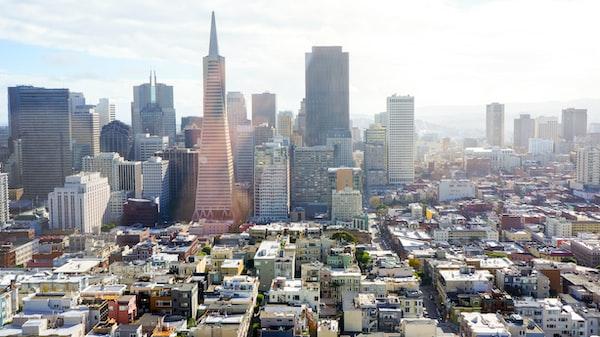 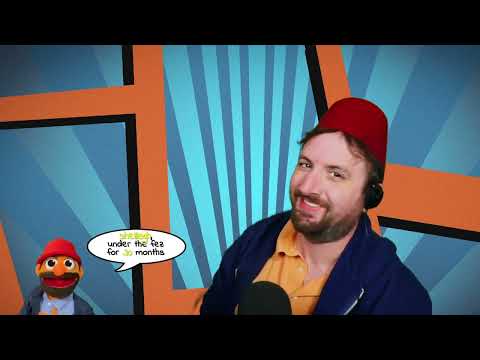 Links
List of recommended resources
[Speaker Notes: Vogue Photobooth LED Enclosure rental San Fernando,Vogue Photobooth LED Enclosure rental  San Gabriel,Vogue Photobooth LED Enclosure rental  San Marino,Vogue Photobooth LED Enclosure rental  Santa Fe Springs,Vogue Photobooth LED Enclosure rental  Santa Monica,Vogue Photobooth LED Enclosure rental Los Angeles]
Please visit :
target url
folder top
folder articles
folder photos
folder pdfs
folder slides
photo
photo
photo
photo
photo
photo
photo
photo
photo
photo
photo
photo
photo
photo
spreadsheet
spreadsheet key
spreadsheet pubhtml
spreadsheet pub
spreadsheet view
form
drawing
image
image link
document
document pub
document view
presentation
presentation pub
presentation view
Videos
YouTube videos we recommend watching!
[Speaker Notes: Vogue Photobooth LED Enclosure rental San Fernando,Vogue Photobooth LED Enclosure rental  San Gabriel,Vogue Photobooth LED Enclosure rental  San Marino,Vogue Photobooth LED Enclosure rental  Santa Fe Springs,Vogue Photobooth LED Enclosure rental  Santa Monica,Vogue Photobooth LED Enclosure rental Los Angeles]
https://sites.google.com/view/photoboothrentalsinlosangeles/home
https://sites.google.com/view/photoboothrentalsinlosangeles/home
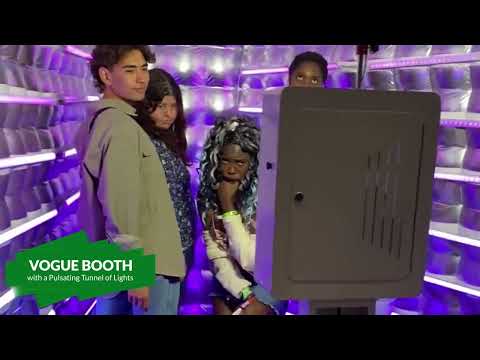 https://sites.google.com/view/photoboothrentalsinlosangeles/home
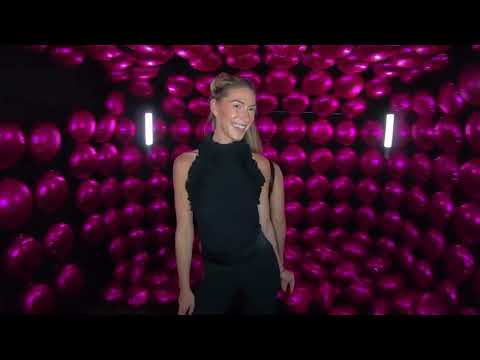 https://sites.google.com/view/photoboothrentalsinlosangeles/home
https://sites.google.com/view/photoboothrentalsinlosangeles/home
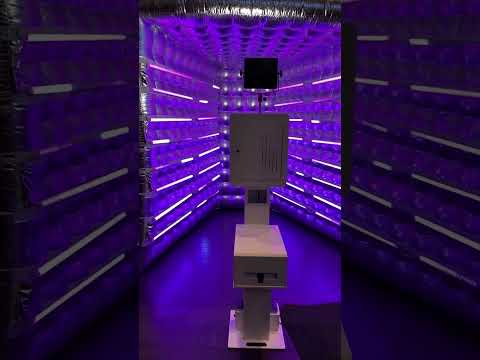 https://sites.google.com/view/photoboothrentalsinlosangeles/home
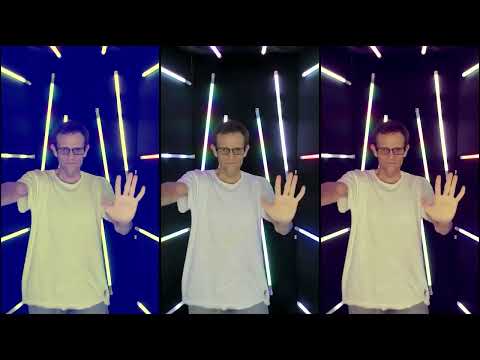 https://sites.google.com/view/photoboothrentalsinlosangeles/home
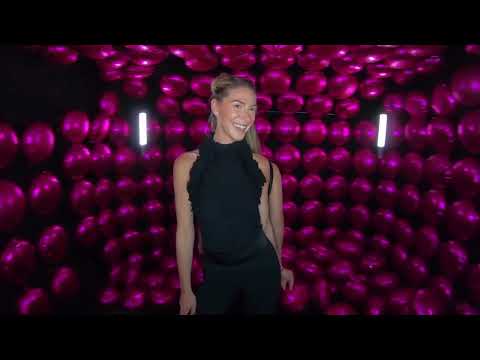 https://sites.google.com/view/photoboothrentalsinlosangeles/home
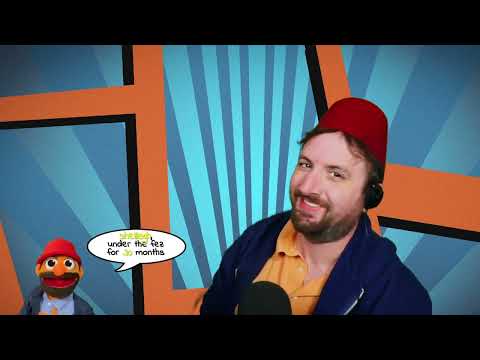 https://sites.google.com/view/photoboothrentalsinlosangeles/home
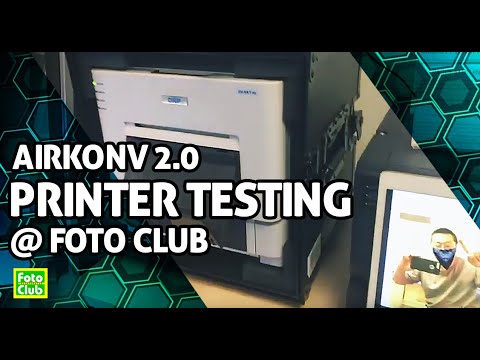 https://sites.google.com/view/photoboothrentalsinlosangeles/home
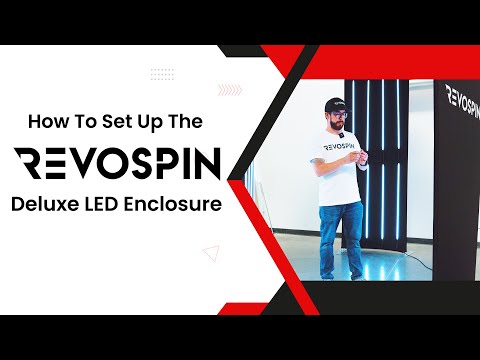 https://sites.google.com/view/photoboothrentalsinlosangeles/home
[Speaker Notes: https://sites.google.com/view/photoboothrentalsinlosangeles/home
https://drive.google.com/drive/folders/1I8RjD90WsFU012AOzcZpdGc5uEnaXwug?usp=sharing
https://drive.google.com/drive/folders/1xDQarFWSP-53LHAsV42KatodE4yUkaul?usp=sharing
https://drive.google.com/drive/folders/1mTSIbK3cW2z2Hsitb1XMDrodMZ8d_llW?usp=sharing
https://drive.google.com/drive/folders/1f7mkeZUrX_Y6-Wwpxk2KBv4cv18oytK0?usp=sharing
https://drive.google.com/drive/folders/186Ho7n2Z_8vcHOdwMeDQUOUW5_eyXJtX?usp=sharing
https://drive.google.com/file/d/1RSCqjaFOM9EdZ8qtwW-RfkfB6TohxwYh/view?usp=sharing
https://drive.google.com/file/d/17kLOrlfmGbXEuBh_nrp4KqUuwco88Zdk/view?usp=sharing
https://drive.google.com/file/d/1EwnN8tjK5zFem2CehhBqLTD09AGuzmaK/view?usp=sharing
https://drive.google.com/file/d/1PkftqzN80DPQ3_tPxEBvCNQ0y-H560_z/view?usp=sharing
https://drive.google.com/file/d/1egpa22VwglGtooVvshy4UxBI4sZqctzY/view?usp=sharing
https://drive.google.com/file/d/17UvoAVudJvQE6No-eQll-HDENLqiDwoZ/view?usp=sharing
https://drive.google.com/file/d/1jqoBSPPEwCBa0eEOB2YyEOF7m37r6Of8/view?usp=sharing
https://drive.google.com/file/d/1IiPmZ77evjOw6TWrSNKnTkDEwuMHff8o/view?usp=sharing
https://drive.google.com/file/d/1M4w89B9nQyiJBtf5ZMA8M-d5k5zHvmJ8/view?usp=sharing
https://drive.google.com/file/d/1qD_-CLGLzV31JhkiAZREW3BQNgFdSWHt/view?usp=sharing
https://drive.google.com/file/d/1lCn2AxeNDzUTcmalDlR170NRPqhK01iI/view?usp=sharing
https://drive.google.com/file/d/1wYK79viTXnOHBAJA5amaYXRqUncqbDpr/view?usp=sharing
https://drive.google.com/file/d/1WcxF7DNsBRLlfoH5m8g96aKk-tvexKVq/view?usp=sharing
https://drive.google.com/file/d/17OTS6Q6AIG8P4d_t1JliTXmbT5Xzyl2y/view?usp=sharing
https://docs.google.com/spreadsheets/d/1k-y98aEI8mB_mbGEBY_Kb1BNi5eXvcDcSN9wkq7KmS0/edit?usp=sharing
https://docs.google.com/spreadsheet/pub?key=1k-y98aEI8mB_mbGEBY_Kb1BNi5eXvcDcSN9wkq7KmS0
https://docs.google.com/spreadsheets/d/1k-y98aEI8mB_mbGEBY_Kb1BNi5eXvcDcSN9wkq7KmS0/pubhtml
https://docs.google.com/spreadsheets/d/1k-y98aEI8mB_mbGEBY_Kb1BNi5eXvcDcSN9wkq7KmS0/pub
https://docs.google.com/spreadsheets/d/1k-y98aEI8mB_mbGEBY_Kb1BNi5eXvcDcSN9wkq7KmS0/view
https://docs.google.com/forms/d/1Rd3Tu0JAmivbwKFDZgWf1ioHLQuQxuau60buUpR-Hvw/edit?usp=sharing
https://docs.google.com/drawings/d/1eMeUmfUHVChOczz5vYscxTU10HSIyaBJs9MlbVvFfpo/edit?usp=sharing
https://drive.google.com/file/d/1bhL3geJOfPjA2roLlVYK6wbBAPwuok7P/view?usp=drivesdk
https://sites.google.com/view/360videoboothforrentlakeforest/home
https://docs.google.com/document/d/1dvLPfkYZHWQaVzZnQR8iIOLxy_FfSr3Gha6enyFJhqE/edit?usp=sharing
https://docs.google.com/document/d/1dvLPfkYZHWQaVzZnQR8iIOLxy_FfSr3Gha6enyFJhqE/pub
https://docs.google.com/document/d/1dvLPfkYZHWQaVzZnQR8iIOLxy_FfSr3Gha6enyFJhqE/view
https://docs.google.com/presentation/d/1NwWkhbSbzGer_Lw4SZXOsrK-hq5x8JulkTC9X-UFOBE/edit?usp=sharing
https://docs.google.com/presentation/d/1NwWkhbSbzGer_Lw4SZXOsrK-hq5x8JulkTC9X-UFOBE/pub
https://docs.google.com/presentation/d/1NwWkhbSbzGer_Lw4SZXOsrK-hq5x8JulkTC9X-UFOBE/view]
Vogue Photobooth LED Enclosure rental San Fernando
https://sites.google.com/view/photoboothrentalsinlosangeles/home
[Speaker Notes: Vogue Photobooth LED Enclosure rental San Fernando,Vogue Photobooth LED Enclosure rental  San Gabriel,Vogue Photobooth LED Enclosure rental  San Marino,Vogue Photobooth LED Enclosure rental  Santa Fe Springs,Vogue Photobooth LED Enclosure rental  Santa Monica,Vogue Photobooth LED Enclosure rental Los Angeles]